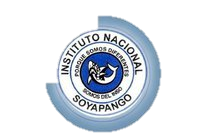 INSTITUTO NACIONAL DE SOYAPANGO
3- B
SISTEMA CONTABLE
DOCENTE:
LIC. PEDRO ARNOLDO AGUIRRE NATIVI

ALUMNOS:
LINDA JOHANA CRUZ RIVERA                	    Nº 7
KARLA LORENA ESCALANTE PALACIOS     Nº
CESAR ARMANDO PINEDA FLORES        	    Nº 32
ALEJANDRO ISRAEL SAENZ                    	    Nº
ERICK ALEXANDER ZELAYA GARCIA  	    Nº 45
SOCIEDADES DE RESPONSABILIDAD
 LIMITADA E ILIMITADA
SOCIEDADES
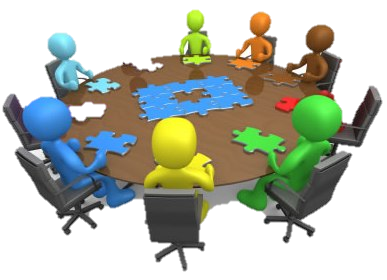 BUROCRACIA
se caracteriza por ser una estructura organizativa fundamentada en la estandarización donde se realizan operaciones altamente rutinarias logradas a través de la especialización, reglas y reglamentos muy formalizados, donde las tareas se agrupan en departamentos funcionales, división de responsabilidades, autoridad entrelazada, tramos de control estrechos y toma de decisiones que sigue la cadena de mando, especialización del trabajo, jerarquía y relaciones impersonales.
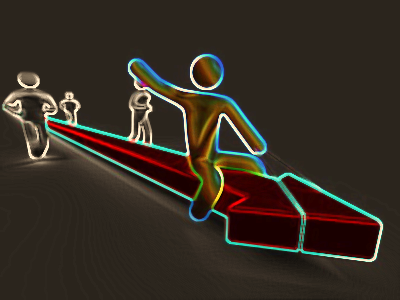 DEPARTAMENTALIZACION
de optimizacion
Por tiempo
Por función empresarial
Territorial
Por tipos de clientes
Por procesos
Por productos
Organización empresarial
A la organización empresarial corresponde al proceso de organización de los talentos (humanos, financieros y materiales) de los que dispone la empresa, para alcanzar los objetivos deseados. Son muchos los modelos de organización que podemos encontrar.
Estructuras comunes
Organización lineal
Sistema de organización lineal con staff de asesoramiento.
Sistema de organización lineal con comités o consejos.
Organización funcional
Sistema de organización funcional o departamental o de Taylor.
Sistema de organización mixto, o sea la integral.
Organización matricial
Uno de los aspectos de la organización es el establecimiento de departamentos, que designan un área o división en particular de una organización sobre la cual un administrador posee autoridad respecto del desempeño de actividades específicas, de acuerdo con su uso más general, los departamentos pueden ser:
Producción.
control de calidad.
ventas e investigación de mercado.
Perspectiva histórica sobre la administración
El estudio de la historia es una forma de alcanzar un pensamiento estratégico, de ampliar la perspectiva y de mejorar las habilidades conceptuales. Primero hay que examinar la forma en la cual las fuerzas sociales, políticas y económicas han influido en las organizaciones y en la práctica de la administración.
Estas fuerzas moldean lo que se conoce como el contrato social, que se refiere a las reglas y percepciones no escritas y comunes acerca de las relaciones entre las personas y entre los empleados y la gerencia.
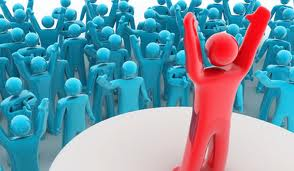 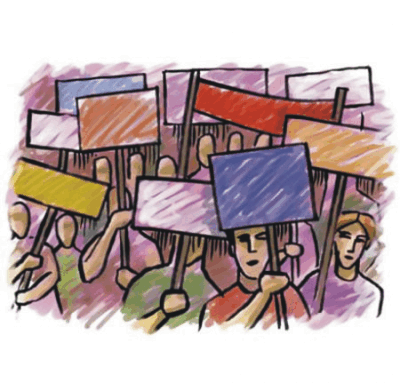 se refieren a la influencia de las instituciones políticas y legales sobre las personas y las organizaciones. Las fuerzas políticas incluyen los supuestos básicos que sustentan al sistema político, como un deseable gobierno autónomo, los derechos de propiedad, los derechos de contrato, la definición de justicia y la determinación de la inocencia o culpabilidad de un crimen.
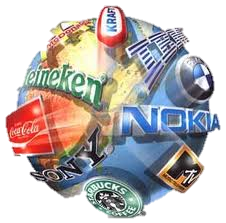 Los países menos desarrollados están creciendo en lo que concierne a su poder económico y la economía de Estados Unidos y de otros países desarrollados cambian de forma impresionante, debido que las fuentes de riquezas, los aspectos fundamentales de la distribución y la naturaleza de la toma de decisiones económicas están experimentando cambios significativos.
PLANIFICACION Y ESTRATEGIA
PLANIFICACION
-Planificación es pensar en el futuro. 
- Planificar es controlar el futuro. Vale decir, actuar sobre ese futuro. 
- Planificar es tomar decisiones. Es decir, determinar con anterioridad que se va a hacer para alcanzar un objetivo.
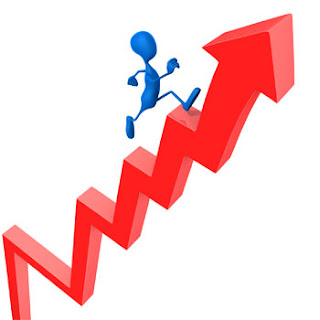 Para controlar
ESTRATEGIA
a) Estrategia es un plan, algo que nos guíe desde donde estamos hasta donde queremos ir. 

b) Estrategia es un patrón de comportamiento en el tiempo. 

c) Estrategia es posición, es decir, determinados productos para determinados mercados.

 d) Estrategias es perspectiva, es decir la forma que tiene una organización de hacerlas cosas.
1
ESTRATEGIA
2
3
ORGANIZACIONES
son sistemas sociales diseñados para lograr metas y objetivos por medio de los recursos humanos o de la gestión del talento humano y de otro tipo. Están compuestas por subsistemas interrelacionados que cumplen funciones especializadas. Convenio sistemático entre personas para lograr algún propósito específico.
ORGANIZACIÓN
Es un sistema de actividades conscientemente coordinadas formado por dos o más personas; la cooperación entre ellas es esencial para la existencia de la organización.
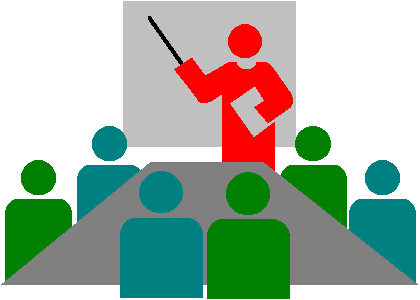 CARACTERISTICAS
Creados en un punto temporal: inicio de actividad.
Orden jerárquico establecido, normas y reglas que cumplir.
Producen y/o venden bienes y servicios (empresa).
Dan y generan trabajo (empresa).
En la organización se da cierta cultura.
Generan, transmiten y poseen poder.
Crean, imágenes, símbolos, prestigios, etc.
Son indicadores de la sociedad actual.
Producen y transmiten tecnología.
Son medios para crear, conservar, y transmitir conocimientos.
CLASIFICACION
Finalidad:
Con fin de lucro (Empresas).
Sin fin de lucro (ONG).
Estructura:
Formales.
Informales.
 Tamaño:
Grande.
Mediana.
Pequeña.
Micro emprendimiento.
 Localización:
Multinacional – internacional.
Nacional.
Local o regional.

Producción:
Bienes.
Servicios.
 Propiedad:
Pública.
Privada.
Mixta.
Grado de integración:
Totalmente integrada.
Parcialmente integrada.
 Actitud frente a los cambios:
Rígido.
Flexible.
R
E
C
U
R
S
O
S
FORMAS ORGANIZACIONALES
Actividad o giro.
 Industriales
 Comerciales
 Servicios.
 Origen del Capital. 
Públicas
Privadas.


Magnitud de la empresa. 
Mega. 
Grandes. 
Medianas.
Micro o Pequeñas Empresas.
Pruebas.
AMBIENTES ORGANIZACIONALES
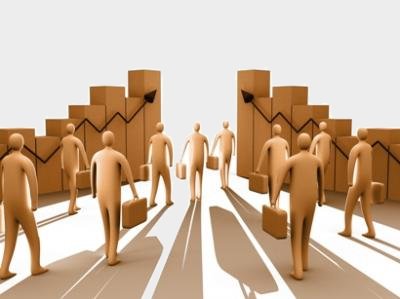 Están moldeados por los componentes de su ambiente, no se pueden ni deben ignorar; además, deben de reconocer y responder de forma rentable ante las necesidades y tendencias que demande.
SOCIEDAD DE RESPONSABILIDAD LIMITADA
¿QUE ES?
Es aquella que se constituye bajo razón social (se forma con el nombre de uno o más socios) o bajo denominación (se forma libremente siempre que sea distinta a la de cualquier sociedad existente), la cual debe de ir inmediatamente seguida de la palabra “Limitada” o su abreviatura “Ltda”.
capital
Está dividido en participaciones sociales, las cuales nunca estarán representadas por títulos valores. El capital no puede ser inferior a 100,000 colones equivalentes a US$ 11,428.57.
Se divide en participaciones sociales que pueden ser de valor y categoría distinta.
Puede tener únicamente un máximo de  25 socios.
constitución
Al constituirse la sociedad, el capital debe de estar íntegramente suscrito debiéndose pagar por lo menos el 50% del mismo, el cual no puede ser menor de 10,000 colones equivalentes a US$1,142.85. No es permitido el aporte industrial en este tipo de sociedad.
PECULIARIDADES
La administración está a cargo de uno o más gerentes que pueden ser socios o personas extrañas a la sociedad. 
La vigilancia de la sociedad de responsabilidad limitada, estará confiada a un Auditor Externo designado por la Junta General.
Una sociedad de responsabilidad limitada (SRL) o sociedad limitada (SL) es un tipo de sociedad mercantil en la cual la responsabilidad está limitada al capital aportado, y por lo tanto, en el caso de que se contraigan deudas, no se responde con el patrimonio personal de los socios.
ASPECTOS MAS IMPORTANTES
Responsabilidad de los socios.
De la propia definición podemos concluir que los socios no tienen otra obligación que no sea la del pago de sus aportaciones, tanto frente a la sociedad como frente a los acreedores de ella.
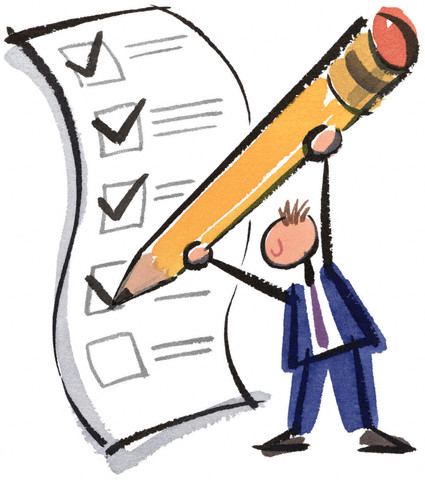 OBLIGACIONES DE LOS SOCIOS
Deben entregar a la sociedad las aportaciones principales y suplementarias que hubiesen convenido.
2.- Deben realizar las prestaciones accesorias que hubiesen pactado.
3.- Deben actuar con lealtad.
4.- Deben subordinar su voluntad a las mayorías. (Es cuando ellos escogen a las personas encargadas de la Administración de la Sociedad, es lo que se conoce como mayoría de votos.)
5.- A soportar las pérdidas.
SOCIEDADES DE RESPONSABILIDAD LIMITADA
EN EL CODIGO DE COMERCIO
Art. 101.- La sociedad de responsabilidad limitada puede constituirse bajo razón social o bajo denominación. La razón social se forma con el nombre de uno o más socios. La denominación se forma libremente, pero debe ser distinta a la de cualquier sociedad existente.
Art. 103.- El capital social no puede ser inferior a diez mil colones; se dividirá en participaciones sociales que pueden ser de valor y categoría diferentes, pero que en todo caso serán de cien colones o de un múltiplo de cien. No se admite aporte industrial.

Art. 105.- Ninguna sociedad de responsabilidad limitada tendrá más de veinticinco socios, bajo pena de nulidad.

Art. 108.- El socio sólo puede tener una participación social. Cuando haga una nueva aportación o adquiera total o parcialmente la de un consocio, se aumentará en la cantidad respectiva el valor de su participación social, a no ser que se trate de participaciones que tengan derechos diversos.
Art. 111.- La escritura social debe inscribirse en el Registro de Comercio y publicarse en extracto.
	 La falta de inscripción o publicación hace incurrir a los socios con respecto a terceros en responsabilidad solidaria e ilimitada.

 Art. 113.- La sociedad llevará un libro especial de Registro de Socios que permanecerá en poder del administrador, quien será responsable de su existencia, de su conservación y de las oportunas y exactas anotaciones que en él se hagan. El libro podrá ser consultado por los socios y aún por quien demuestre legítimo interés en ello.
Art. 114.- La administración de las sociedades de responsabilidad limitada estará a cargo de uno o más gerentes, que podrán ser socios o personas extrañas a la sociedad, designados temporalmente o por tiempo indeterminado.

Art. 117.- La junta general de socios es el órgano supremo de la sociedad.

Art. 118.- Las juntas generales serán ordinarias o extraordinarias. Las ordinarias se reunirán en el domicilio social, por lo menos una vez al año, en la época fijada en la escritura social.
Art. 120.- Todo socio tiene derecho a participar en las decisiones de las juntas y goza de un voto por cada cien colones de su aportación, salvo lo que el pacto social establezca sobre participaciones privilegiadas.

Art. 123.- La cantidad que se destinará anualmente para formar la reserva legal de la sociedad de responsabilidad limitada, será el siete por ciento de las utilidades netas y el límite mínimo legal de dicha reserva será la quinta parte del capital social.
SOCIEDAD LIMITADA UNIPERSONAL
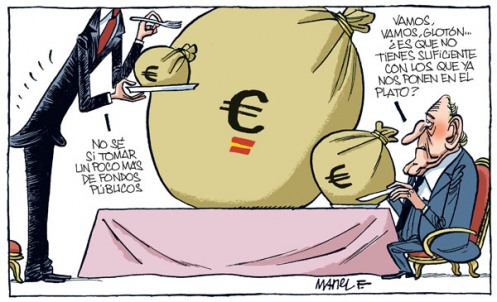 En la legislación española se aceptan las sociedades limitadas unipersonales, conservando el socio único la limitación de responsabilidad frente a terceros, siempre y cuando cumpla unos requisitos formales ("declaración de unipersonalidad" que ha de ser inscrita en el Registro Mercantil, llevanza del "libro de contratos con el socio único").
SOCIEDAD LIMITADA LABORAL
Debe cumplir con las mismas obligaciones que una sociedad limitada, además de que solo el 25% de los trabajadores pueden ser trabajadores sin participaciones sociales de la misma, es decir, trabajar sin ser socio o dueño de la sociedad.
Es un tipo de sociedad limitada, donde el impuesto social sobre la persona jurídica según las leyes españolas se reduce de un 30% a un 25%, al ser estas sociedades con una base social de ayuda.
SOCIEDAD LIMITADA NUEVA EMPRESA
La sociedad de responsabilidad limitada, es aquella cuyo capital está integrado por cuotas de capital no representadas por títulos negociables, cuyo giro se efectúa bajo una razón social o denominación, seguido del aditamento “Sociedad de Responsabilidad Limitada”, o su abreviatura “S.R.L.”, o, la palabra “Limitada” o la abreviatura “Ltda.”, en las que la responsabilidad de los socios se limita a su aporte societario.
CARACTERISTICAS
Es una especialidad de la sociedad de responsabilidad limitada.
El número máximo de socios es cinco, que han de ser personas físicas.
El capital social mínimo es de 3012 euros, y el máximo de 120 202 euros. 
Los órganos sociales son una Junta General y un Órgano de Administración, que en caso de ser pluripersonal no puede adoptar la forma de consejo de administración.
Una vez constituida sólo podrá modificar su denominación, su domicilio social y su capital social.
VENTAJAS
Agilización de trámites.
Modificación gratuita de la denominación
 social durante los tres meses siguientes a su constitución.
Aplazamiento del pago del Impuesto de Sociedades de los dos primeros periodos impositivos.
Aplazamiento o fraccionamiento del pago de retenciones o ingresos a cuenta del Impuesto sobre la Renta de las Personas Física.
Utilización de los fondos de una cuenta ahorro-empresa para la constitución de la sociedad.
LAS SOCIEDADES EN NOMBRE COLECTIVO O SOCIEDADES COLECTIVAS.
Una sociedad colectiva, es uno de los posibles tipos de sociedad mercantil. Se trata de una sociedad externa (que actúa y responde frente a terceros como una persona distinta a la de sus socios), que realiza actividades mercantiles o civiles bajo una razón social unificada, respondiendo los socios de las deudas que no pudieran cubrirse con el capital social. Es un tipo de sociedad en la que algún socio no aporta capital, solo trabajo y se denomina socio industrial
CARACTERISTICAS
En las sociedades de personas, la calidad personal de los socios es la condición esencial para asociarse, por la responsabilidad que ésta implica. 
Su capital se integra por cuotas o participaciones de capital, que pueden ser desiguales.
No existe monto mínimo de capital señalado por la ley
Existen dos tipos de socios:

Industriales
Los socios industriales solo 
aportarán trabajo personal.

Socios capitalistas
Los socios capitalistas aportan trabajo y capital. Gestionan la sociedad.
PECULIARIDADES
ADMINISTRACION
E
S
T
R
U
C
T
U
R
A
L
ADMINISTRACION
F
U
N
C
I
O
N
A
L
SOCIEDADES DE RESPONSABILIDAD LIMITADA E ILIMITADA
Una sociedad de responsabilidad ilimitada o empresa privada ilimitada es un híbrido de la empresa incorporada con o sin un capital social (y similar a su sociedad de responsabilidad limitada de contraparte), pero donde la responsabilidad de los socios o accionistas no es limitado - es decir, sus accionistas o socios que tienen un la obligación solidaria e ilimitada para cubrir cualquier insuficiencia en el patrimonio de la empresa en el caso de oficial de la empresa de liquidación.
¡¡¡GRACIAS POR
SU ATENCION!!!